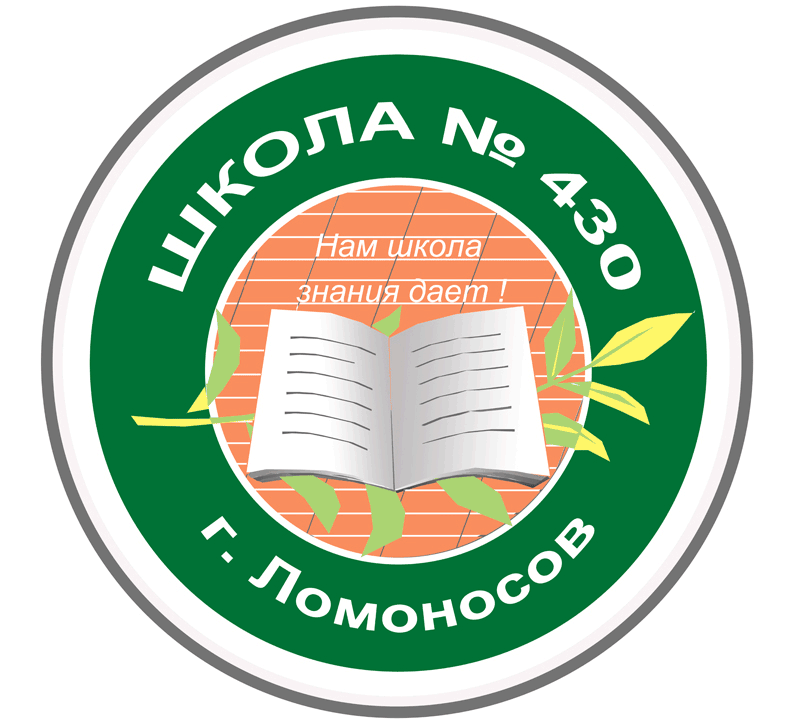 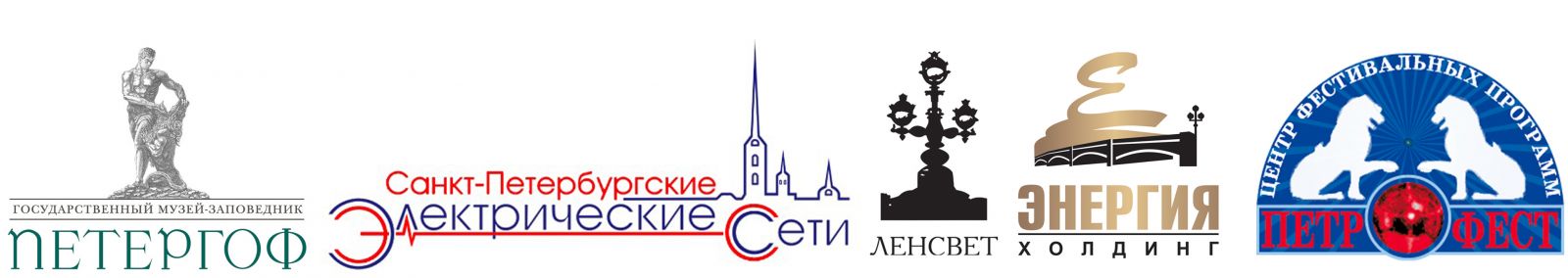 Воспитательная деятельность в начальной школе.Программа «Мир семейного очага»
Программу представляет:
Никитина Светлана Борисовна, заместитель директора школы 
№ 430 Санкт-Петербурга
Миссия программы:
расширить представления 
младших школьников о семье, 
ее роли и месте в обществе, 

способствовать возрождению 
лучших семейных традиций прошлого
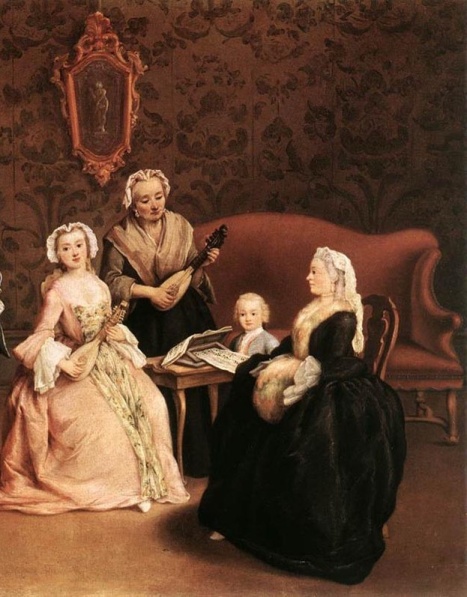 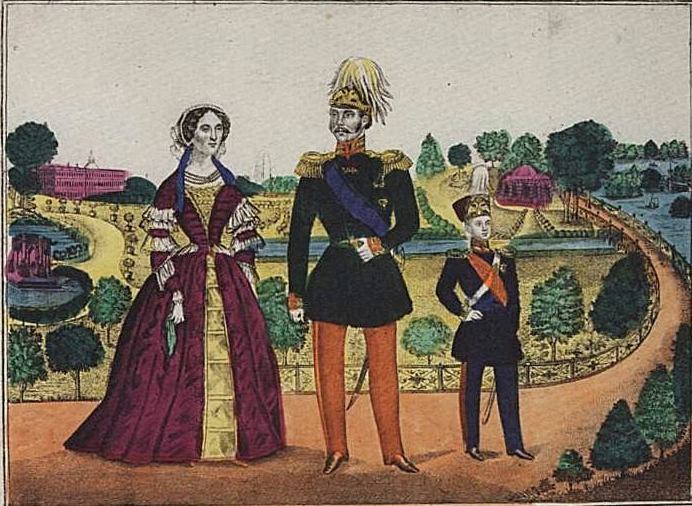 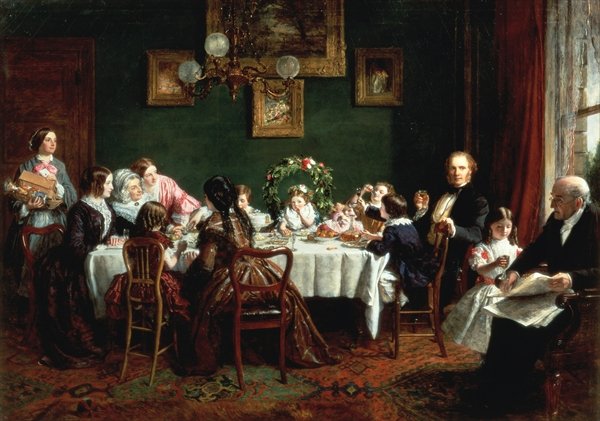 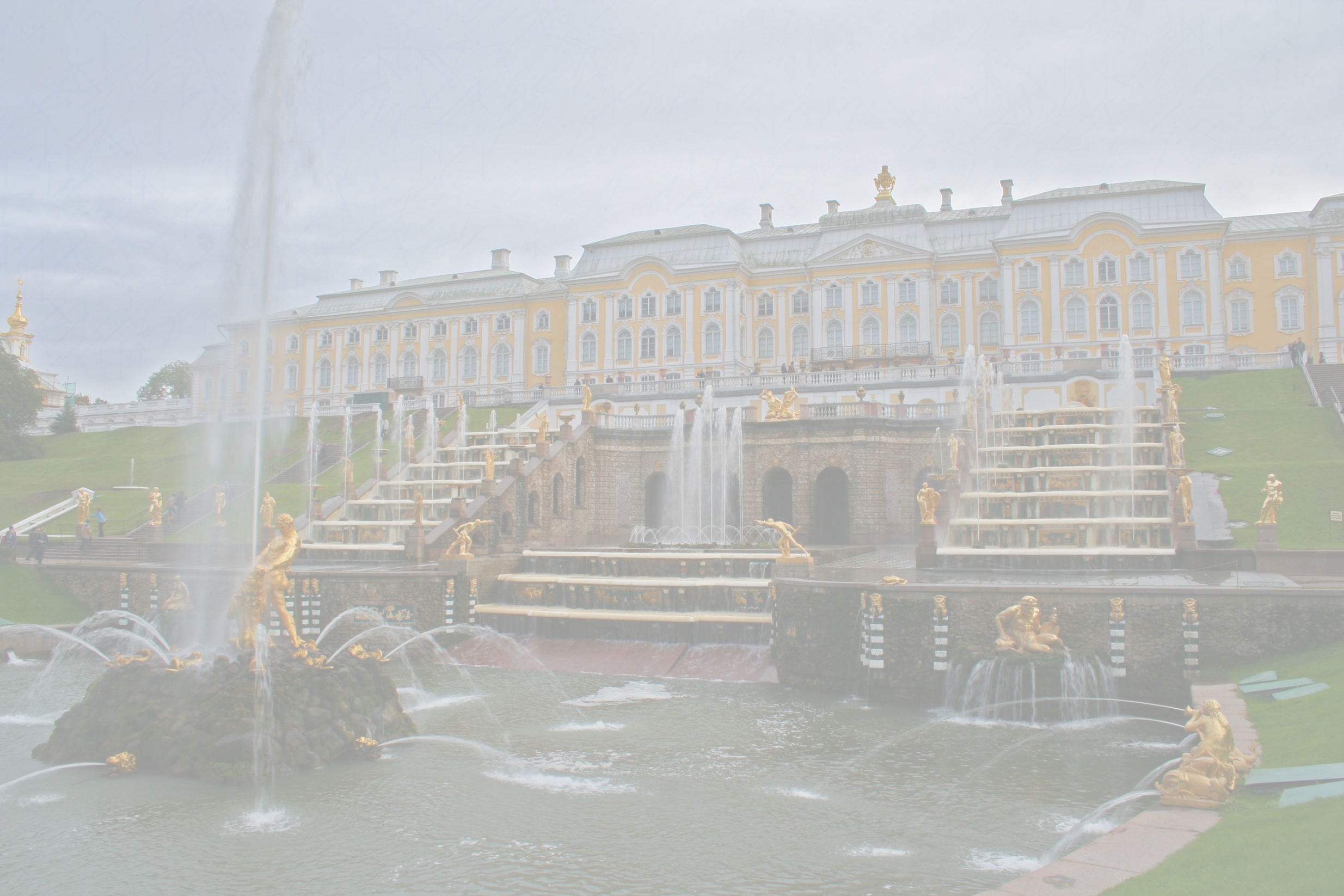 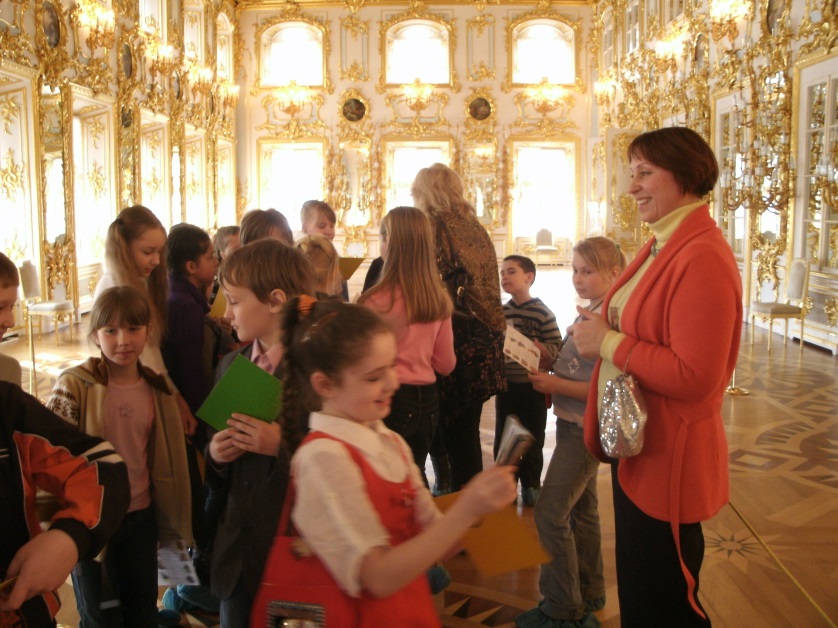 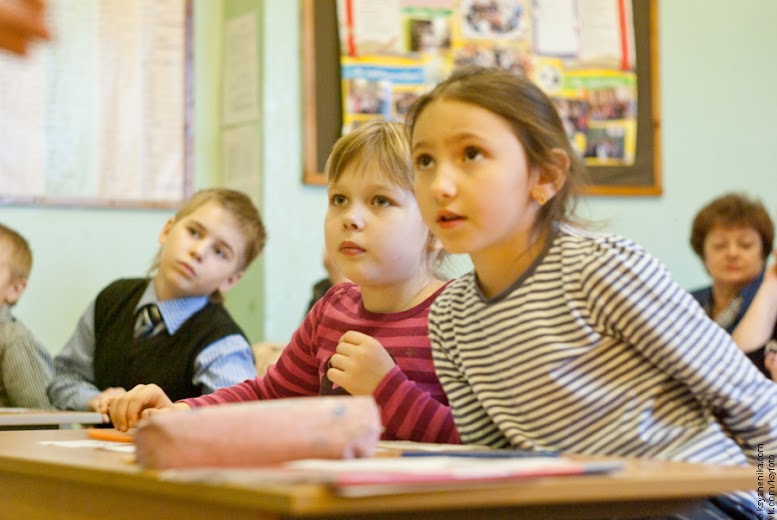 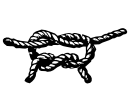 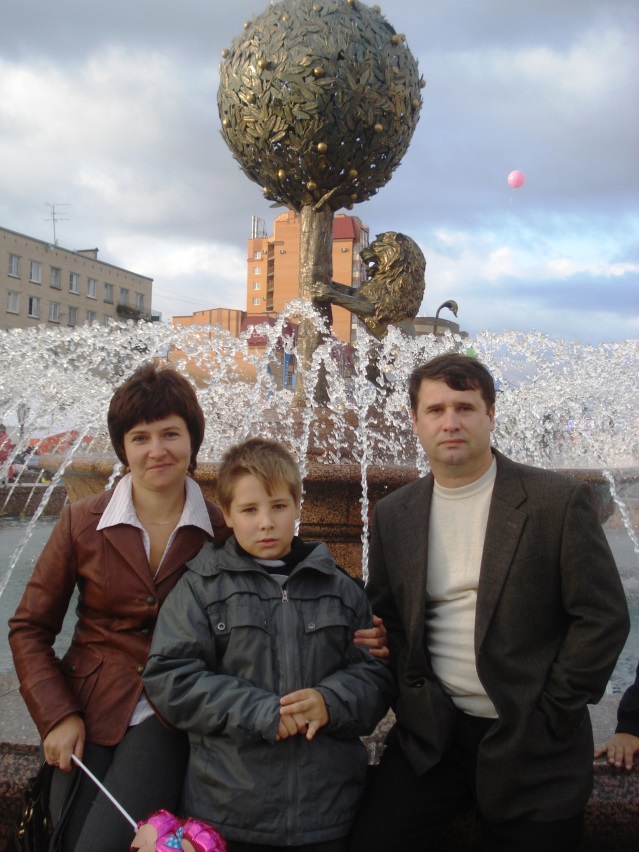 Пространство реализации
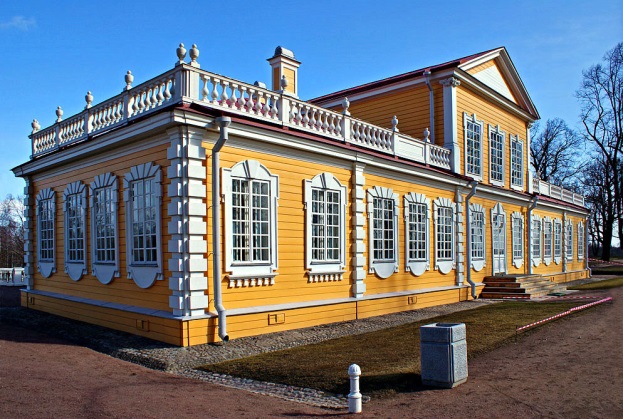 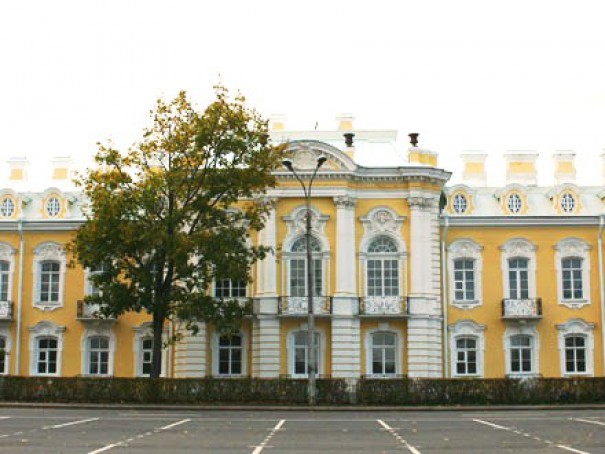 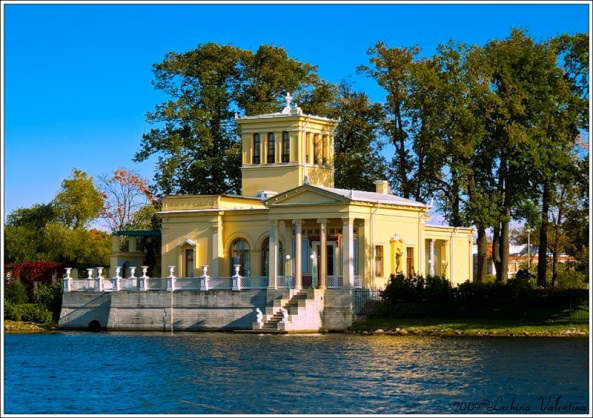 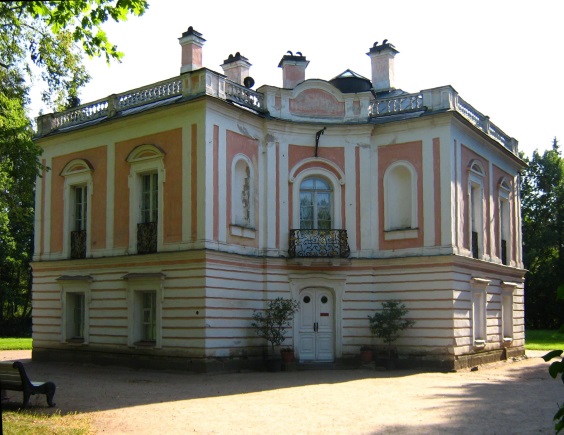 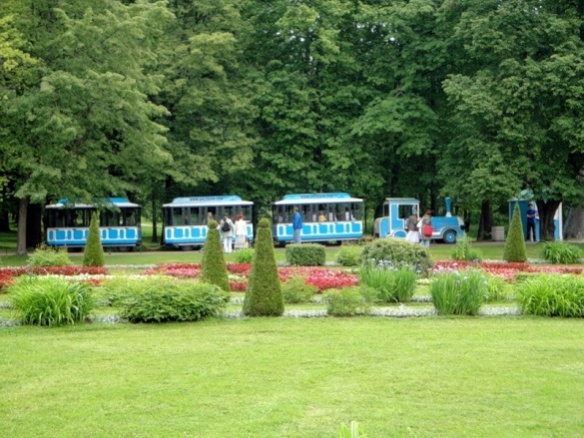 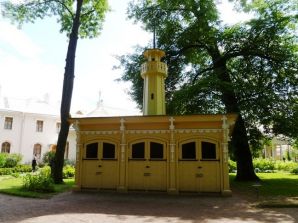 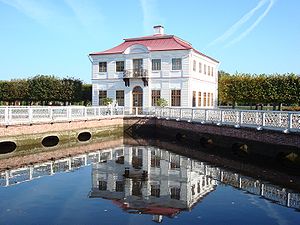 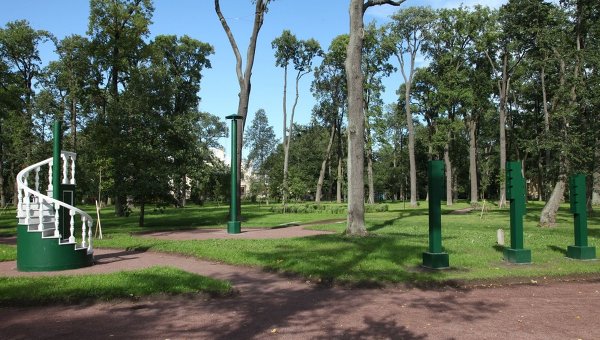 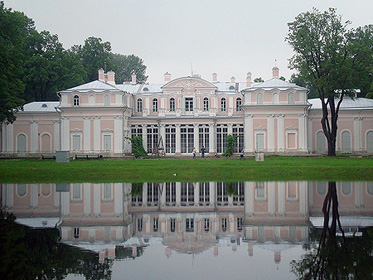 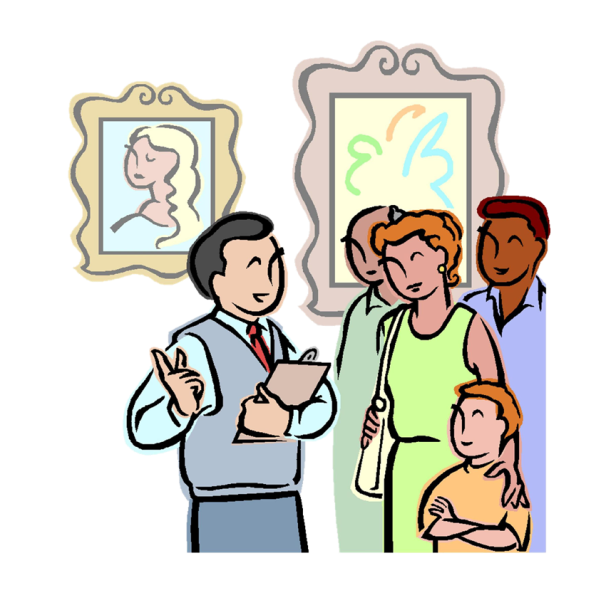 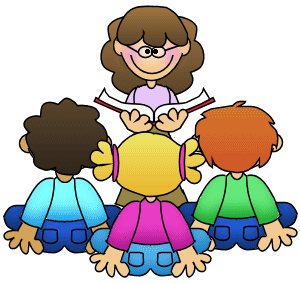 Навыки 
исследовательской 
деятельности
Опыт освоения музейного  пространства
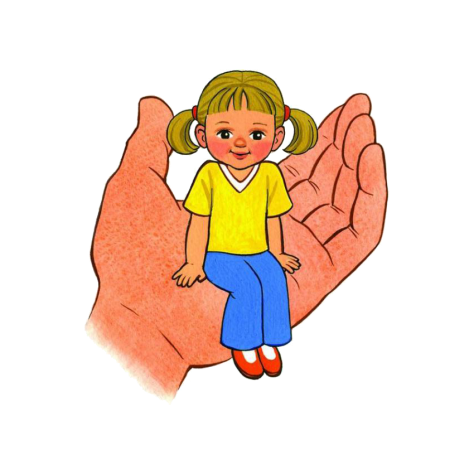 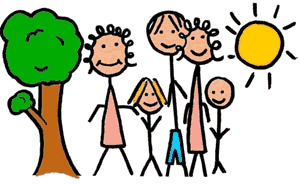 Опыт жизненных 
стратегий
Структура программы
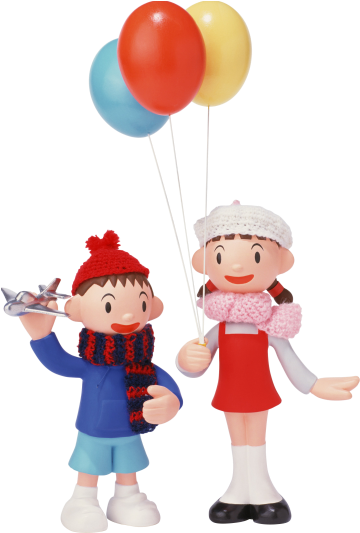 3 год
2 год
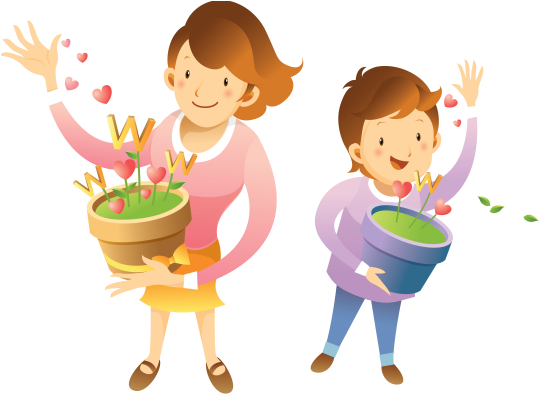 1 год
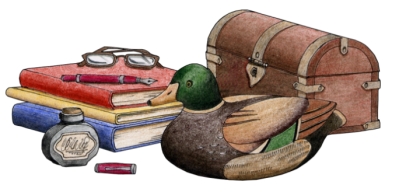 Семейные праздники
Семейные традиции
Тематические блоки
Семейные реликвии
Специфика реализации программы
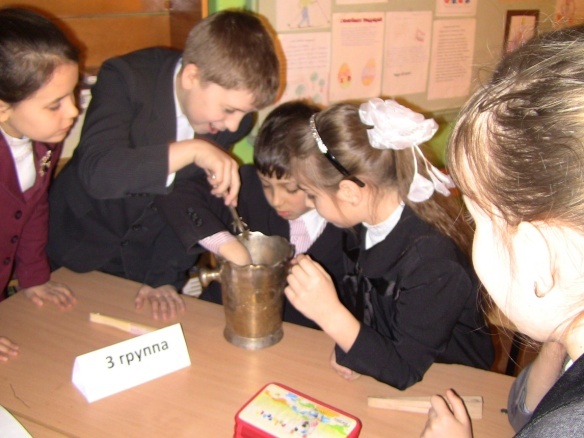 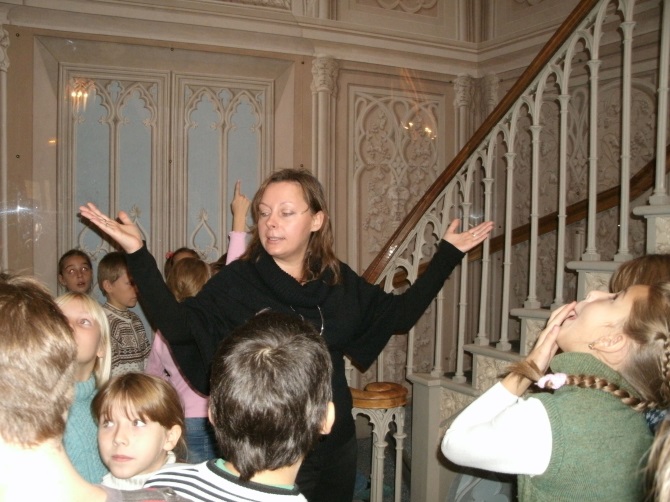 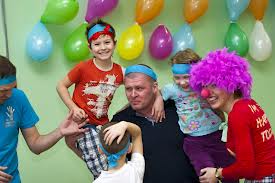 Методики реализации программы
Совместные семейные образовательные путешествия
Стратегия визуальной коммуникации
«Работа с вещью»
Проблемные и эвристические задания
Проектная деятельность
Семейные праздники
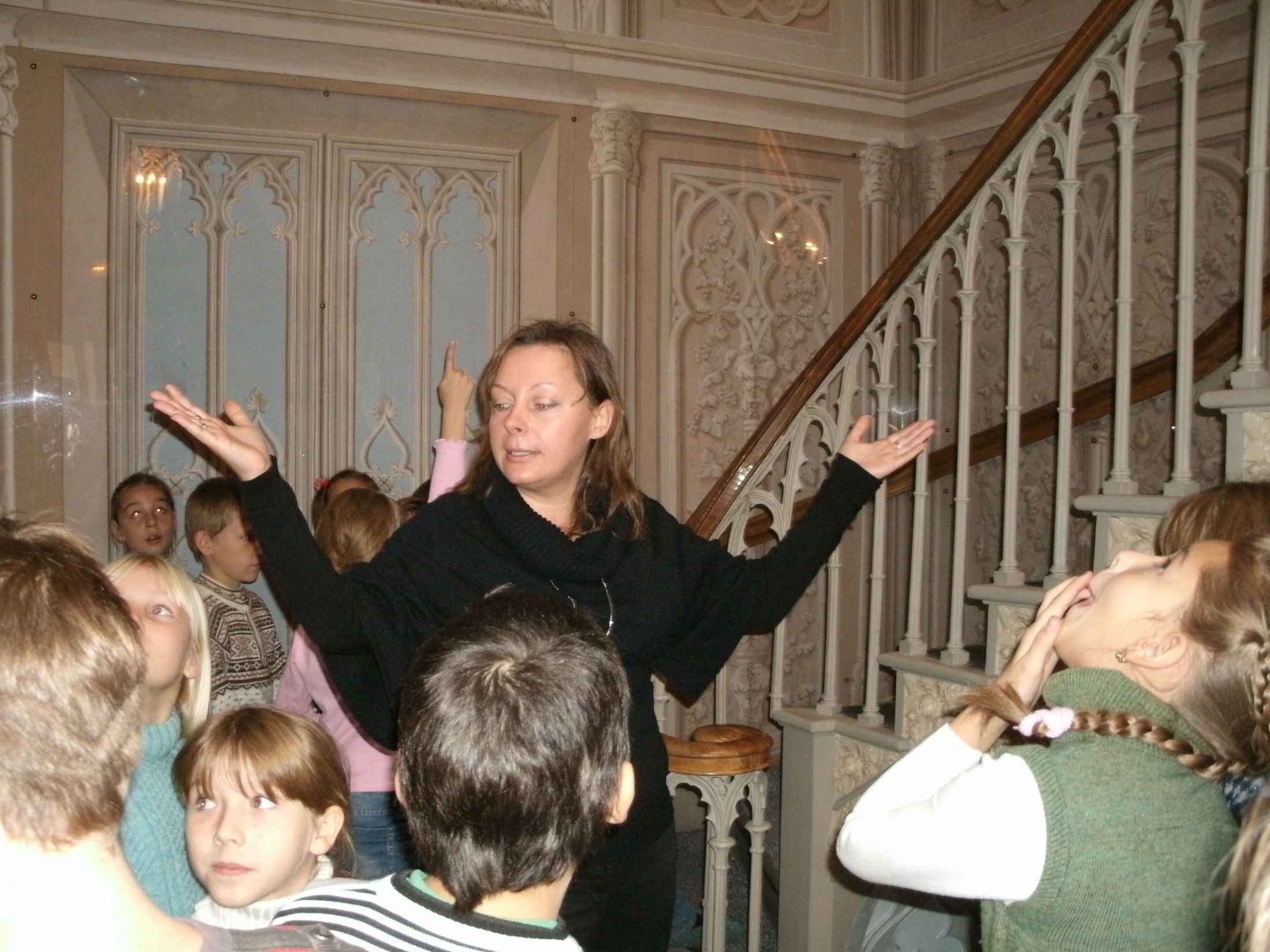 Проекты, созданные в рамках программы
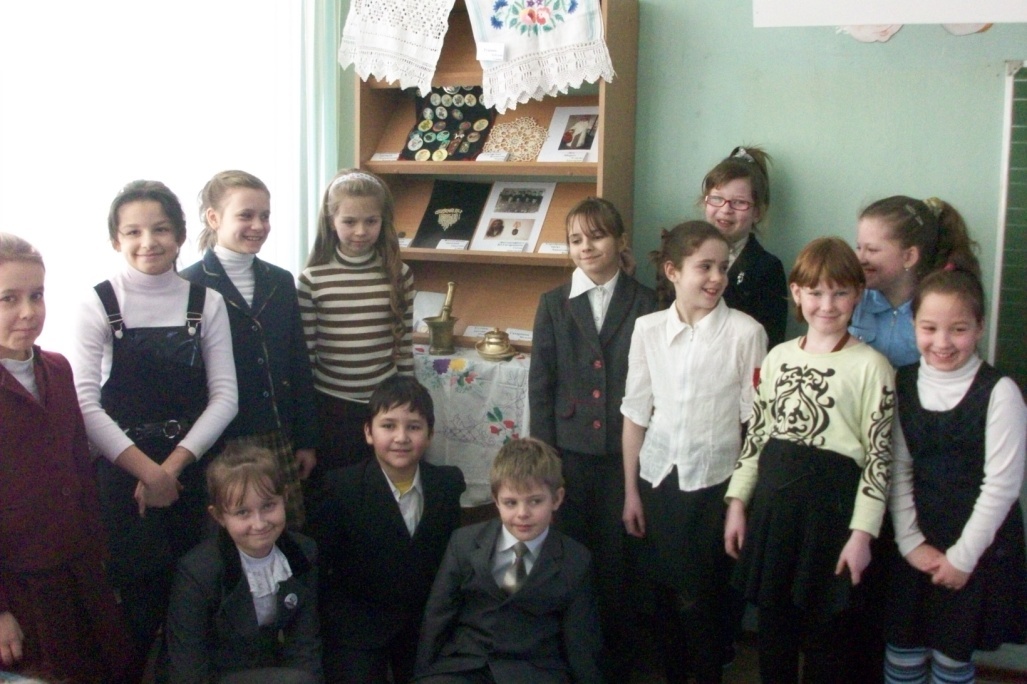 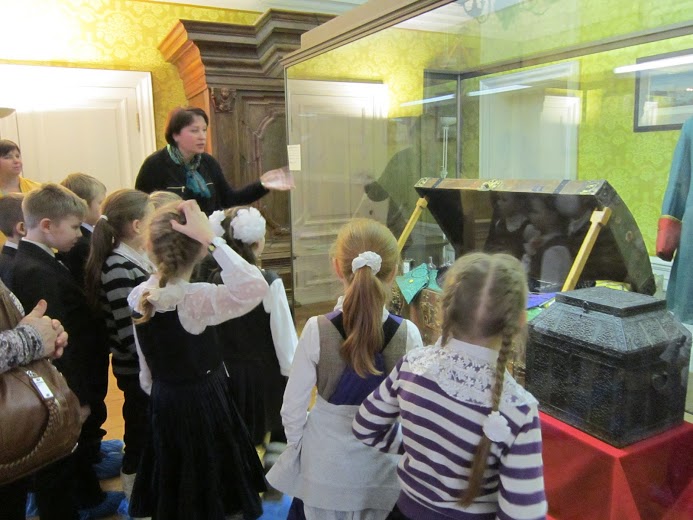 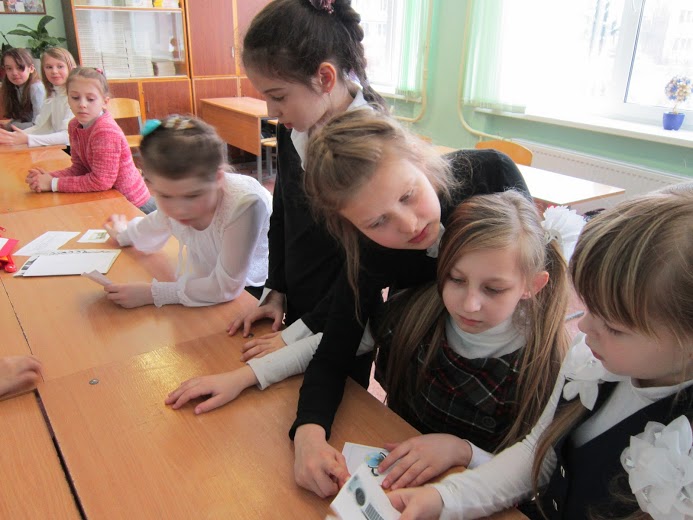 «Дом для большой семьи»
Коллекция фотографий «Войною опаленные»
Выставка «Игрушки моих родителей»
Картотека «Игры мам и бабушек»
Семейный альбом «Вчера, сегодня, завтра»
«Выставка одной вещи»
Благодарим за внимание!